VALUE ENGINEERING
Unit-1 
INTRODUCTION
VALUE ENGINEERING (VE) CONCEPTS
Value engineering (VE) or value analysis (VA) is an important and powerful approach for improvement in the performance of the products, systems or procedures and reduction in costs without jeopardizing their function.
L.D. Miles defined VE as “an organized creative approach which has for its purpose the efficient identification of unnecessary cost i.e., Cost which provides neither quality, nor use, nor life, nor appearance, nor customer features”.
Thus the basic objective of VE/VA is to achieve equivalent or better performance at a lower cost while maintaining all functional and quality requirements. 
It does this largely by identifying and eliminating hidden, invisible and unnecessary costs. 
 VE may be simply perceived as the systematic application of recognised techniques to identify the functions of a product or service and provide those functions at the lowest total cost.
Value engineering should not be' treated as a mere cost reduction technique or cheapening of the product.
It is more comprehensive and the improvement in value is attained without any sacrifice in quality, reliability, maintainability, availability, aesthetics, etc. 
Value engineering is a systematic, organized approach to providing necessary functions in a project at the lowest cost. 
Value engineering promotes the substitution of materials and methods with less expensive alternatives, without sacrificing functionality. 
It is focused solely on the functions of various components and materials, rather than their physical attributes. 
Value engineering is also called value analysis.
Value engineering is the review of new or existing products during the design phase to reduce costs and increase functionality to increase the value of the product. 
The value of an item is defined as the most cost-effective way of producing an item without taking away from its purpose.
OBJECTIVES OF VALUE ENGINEERING
1. To reduce piece cost and total cost. 
2. To improve operational performance. 
3. To improve product quality. 
4. To reduce the manufacturing costs. 
5. To improve customer-supplier relations. 
6. Cost avoidance on future programs. 
7. To reduce in product variations.
VE Terminology
VALUE ENGINEERING : 
	A preplanned effort to study a specific area or task, with the primary objective of improving value using VE methodology while maintaining required functions.  
Function: 
	The purpose or use of an item or process. The VE approach first concerns itself with what the item or process is supposed to do. The consideration of function is the fundamental basis of the VE methodology. 
Value: 
	The relationship between the worth or utility of an item (expressed in monetary terms) and the actual monetary cost of the item. The highest value is represented by an item with the essential quality available at the lowest possible overall cost that will reliably perform the required function at the desired time and place.  
Worth:
	The lowest cost to reliably achieve the required function. Worth is established by comparing various alternatives to accomplish that function and selecting the lowest cost alternative.
HISTORY
The concept of value engineering evolved in the 1940s at general electric, in the midst of world war II. 
Due to the war, purchase engineer Lawrence miles and others sought substitutes for materials and components since there was a chronic shortage of them. 
These substitutes were often found to reduce costs and provided equal or better performance.
L.D. Miles organized a formal methodology in which a team of people examined the functions of products manufactured by GEC. 
Through team-oriented creative techniques they made changes in products to lower their cost without affecting their utility and quality.
The first organization to initiate a formal VE programme was navy bureau of ships in 1954. In 1959, society of American value engineers (SAVE) was set-up to propagate the philosophy of value engineering.
A professional society Indian value engineering society (invest) came up to create awareness in VE/VA and they publish a journal, organize conferences and provide other services
THE CONCEPT OF VALUE
Value maybe perceived as the ratio of the sum of positive and negative aspects of an object.
The value of a product will be interpreted in different ways by different customers. 
Its common characteristic is a high level of performance, capability, emotional appeal, style, etc. Relative to its cost. 
This can also be expressed as maximizing the function of a product relative to its cost: 
Value = (performance + capability)/cost = function/cost
In some cases the value of a product can be increased by increasing its function (performance or capability) and cost as long as the added function increases more than its added cost. 
Functional worth is the lowest cost to provide a given function.
In value method terms: 
Value = Worth / Cost 
OR 
Value of an item = Performance of its function / Cost 
OR 
Value = Σ (+) / Σ (-) =Σ (Benefits) / Σ (Costs)
Types of value or classes of value
The seven classes of values are: 
A) Economic Value 
b) Political Value 
c) Social Value 
d) Aesthetic Value 
e) Ethical (or Moral)Value 
f) Religious Value 
g) Judicial Value
Types of Values
The term Economic value can be divided into following types: 
a) Use Value: 
The money spent just to justify the usefulness of product. 
b) Esteem Value: 
The properties, features or attractiveness which cause us to want or own it. 
To meet a particular satisfaction or ego need. 
Does not contribute towards satisfactory performance. 
 Appearance engineering 
Packaging 
There are many cases where it is not needed
c) Cost Value: 
It is a fact and expense to produce the item or service. 
Production cost
d) Exchange Value: 
Additional amount paid to guarantee the resale or exchange at any point of time. 
E) PLACE VALUE: 
At any given place the product would have a specific value. 
 Ex: A glass of water in a desert. 
F) TIME VALUE:  
At only a given time, the value of an item is important. 
Ex: umbrella in rainy season.
Reasons for Poor Value
1.	Lack of information
2.	Decisions based on wrong beliefs
3.	Habitual thinking
4.	Negative attitudes
5.	Reluctance to seek advice
6.	Shortage of time
7.	Changing technology
8.	Lack of a yardstick for measuring value
9.	Old specifications
10.	Poor human relations
Function
It is the natural action performed by the product. 
Anything less than the necessary functional capability is unacceptable 
Anything more than the necessary functional capability is wasteful. 
To achieve optimum value of any product, the functions must be carefully defined. 
 Functions can be of two types: 
	a) basic functions-the primary purpose of a product. 
	B) secondary functions-other purposes not directly accomplishing the primary purpose but supporting it or resulting from a specific design approach. 
Many a time poor value may result in because the functions have not been precisely understood and redundant or unnecessary functions have been imposed.
Types of Function 
➢ Use Function & Aesthetic Function: 
Use Function: 
It performs some function. 
It is mostly measurable. 
Aesthetic Function: 
It pleases the customer. 
It is mostly non-measurable. 
➢ Primary Function & Secondary Function: 
Primary Function: 
Basic purpose for which product exists. 
Secondary Function: 
It arises out of specific design, chosen to fulfil the primary function.
➢ Higher Order Function & Lower Order Function: 
Higher Order Function:
Reason for satisfy the basic function. 
Required output. 
Lower Order Function: 
Means of achieving the basic function. 
Given input. 
For example: Chair 
Need statement: The chair is designed to support a maximum of 100 kg weight. Verb is support and noun is weight.
Support weight (Primary & Use function)  
Provide comfort (Secondary function) 
Enhance appearance (Aesthetic & Secondary function)
Benefits of Value Engineering
Lowering Operational & Management costs 
Improving quality management 
Improving resource efficiency 
Simplifying procedures 
Minimizing paperwork 
Lowering staff costs 
Increasing procedural efficiency 
Optimizing construction expenditures 
Developing value attitudes in staff 
Competing more successfully in marketplace
Advantages
Disadvantages
Powerful Tool& Scientific Tool
Keep management update
Use of resources
Creative ability
Proper atmosphere
Import substitution
Applicable to all stages
Based on specific scientific theory
Rigorous technique
Need expert knowledge
Time consuming 
Expensive
WHEN TO APPLY VALUE ANALYSIS
1.  Company’s products show decline in sales.
 
2.  Company’s prices are higher than those of its competitors.
 
3.  Raw materials cost has grown disproportionate to the volume of production.
 
4.  New designs are being introduced.
 
5.  The  cost  of  manufacture  is  rising disproportionate  to  the volume  of production.
 
6.  Rate of return on investment has a falling trend.
 
7.  Inability of the firm to meet its delivery commitments.
Recognition of Problem
The problem recognition might be due to:
1. A product being out of stock like oil, floor, raw materials can lead to a problem
2. Dissatisfaction with the current product or state
3. New needs/wants based on the lifestyle and hierarchy in life
4. Related products/purchases ex: After buying an expensive phone, people look to buy a case immediately to protect the phone
5. Marketer induced problem recognition which are inactive problems
6. New products and categories ex: When an iPad was launched, people were working on phones and desktops. After the launch, a new category got created in the market called tablet pcs.
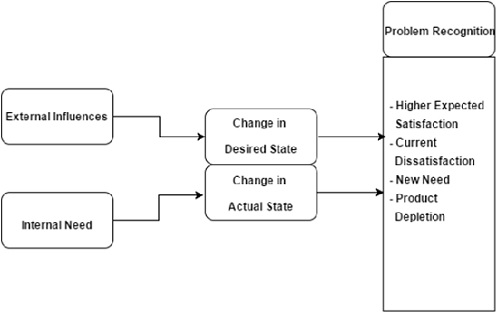 Types of  problem recognition and action required:
Routine Problems – 
routine problems in which the disparity between the Actual state and desired state is expected to develop and require an immediate solution. 
An example of this type of problem is grocery purchase decisions made by customers. In addition, convenience goods are generally associated with routine problems.
Emergency Problems – 
emergency problems are unexpected and require an immediate solution, such as a consumer who suffered an automobile accident. 
Likewise, his car needs a quick and immediate solution to his transportation problem.
Planning Problems – 
when the problem is expected to occur but doesn't require an immediate solution, it is known as a planning problem. 
For example, when a consumer expects his car to last only six months and starts engaging himself in car brands, quality, and services discussion with his friends, he starts paying more attention to car advertisement, etc.
Evolving Problems – 
evolving problems are those which are unexpected and don't require an immediate solution. 
For example, fashion adoption takes place over a long period for some customers.
Role in productivity
Value engineering is the review of new or existing products during the design phase to reduce costs and increase functionality to increase the value of the product. 
Value engineering critically examines the contribution made to the product by each feature of a design. 
It then looks to deliver the same contribution at lower cost. As the same output is being achieved by uses of laser input resources, the productivity increases due to the value engineering.
Value engineering can help improve productivity by reducing waste, rework, and downtime. By improving the quality of products and services, value engineering can also help reduce the need for repairs and replacements.
VE emphasizes cost reduction and improved product functionality, but also considers factors such as the cost of the manufacturing process, machinery, labour, materials, shipping, maintenance, and disposal and recycling.
criteria for comparison for VE and VA
Value Analysis is a cost reduction technique applied to the existing product with the aim of enhancing its worth.
Value Engineering is a technique used before the product gets approval for fabrication.
Meaning
Nature of Process
Remedial Process
Preventive Process
Applied when
At the design stage
After the product is introduced.
To get better engineering results.
To get better optimized commercial output.
Objective
With the help of specific technical knowledge.
With the help of knowledge and experience.
Worked Out
Elimination of unnecessary cost
Ensures
Prevention of unnecessary cost
May change the existing stage of the product or operation
Changes made by value engineering are implemented at initial stages only.
Change
Criteria for Comparison
In the final analysis, the only real measure of value is a comparison, on the basis of functions provided versus cost, with the same functions and costs of competition.
 Value being a relative rather than an absolute measure, the comparison approach must be used in evaluating functions
Based on the complication of the object to be studied, the number of comparisons increases.
This means analyzing a series of basic functions, each discovered by breaking the assembly down into its subunits, components, and parts. 
One of comparing the use of one material with that of another, the style of one part with that of an equivalent, the application of one process of manufacture with that of another, and so on.
Criteria for Comparison
It may be a matter of comparing metal with plastics, screw-machined parts with lathe-machined equivalents, or stamping with spinning to determine how the needed function can be obtained reliably at the lowest cost.
All evaluation results from comparison of some kind 
Evaluation of the function by comparison may be 
Comparison with standards; 
Comparison with similar items; and in still others, 
Comparison with partially similar items. 
If, in the pursuit of better value, functions evaluate the function have not been identified and these functions have not been evaluated by comparison, then the process has not been value analysis but merely cost analysis.
ELEMENT OF CHOICE
New item plans are to be presented
Pace of profit from speculation goes down
Deals of the item fabricated by the business are diminished
Expenses of assembling the items are increasing
When the competitors are selling their items at less prices
When the purchasers are complaining the organization regarding the function of the item
The firm cannot meet the delivery dates guaranteed with the customer
When the expenses of gathering useful information is increasing than the benefit from the information.
Organization
Level of value engineering in the organization
1. Appropriate organization for the best benefit of VE from the view point of overall business
2. From the viewpoint of interrelationships among the men performing the work.
3. From the viewpoint of the men performing the work and the management
Size of VE staff
One-man Setup:
Businesses with $2 million or more of annual sales will start with one or more carefully selected and trained value consultants. 
The selection of personnel for the one-man setup is most important.
 This man must rank high in competence, must have a proven record of high accomplishment, must be respected by his peers and management alike. 
His background must be exceedingly broad.
Real attention must be given by management to this new work until it becomes understood by, integrated into, and accepted by every phase of the business.
Two-men Setup:
Two men can provide a much more satisfactory penetration of the necessary knowledge and experience. 
Combined in the two, if the work product oriented, should be skill in (1) engineering ideas, (2) manufacturing methods and processes, and (3) the very extensive field of using vendor and specialty-vendor competence. 
While the two men work together, they do not work as an interlaced team. Rather, they work as consultants to each other on any particular job. 
In every instance, each project or activity is the responsibility of one of the two. 
That individual, in turn, to the right extent and at the right time, consults with the other man on the job. 
One of the two may be the senior man and carry certain responsibility for assigning work to the other. 
Care must be taken, however, that neither of the two works as an assistant to the other but rather that each accepts responsibility for a particular activity in the plant and consults with the other as needed.
Three-men Setup
Normally and practically, three men constitute the smallest efficient operating unit for wide-range value work. 
It is then usually possible to have the necessary penetration in the three required areas of skill named above. 
The three men again act as individual value consultants, each taking responsibility for particular value work and calling on the others as consultants to improve the degree of accomplishment. 
Again, one man may be a senior member who organizes and assigns work to the others, or else the three may report to one and the same manager who, in that case, must have a real grasp of value work, its problems, and its opportunities, and must be capable of performing the management function skillfully. 
Three men often aid one another during the creative phases of their work studies, and having enough in common, they do not readily become frustrated and discouraged.
Four or More Consultants
As the business begins to see the benefit of the activity, additional value consultants will be added. 
This will provide more penetration in the three identified areas, and besides, additional abilities will be secured. For example, with groups of four persons or more, an individual who has special abilities in teaching and communicating will be very valuable. 
With four or more individuals assigned to the value work, it will be of definite advantage to have the managerial functions delegated to one of them. 
He, then, will be the one to: 
set objectives 
establish plans and programs 
provide for proper staffing of the group, augmented by provisions for continued development and growth in the individuals' competence 
motivate appropriate actions 
support each specialist in his work with other segments of the business administer work assignments, schedules, compensation, facilities, etc.
skill of VE staff
Successful accomplishment of work requires logic and experience
As wider experience gained, the specific qualifications for the value specialist becomes more clear, more tangible, and more reliable.
For the successful accomplishment of value work, the requirements are logic, experience, and great creativity, plus development of certain mental skills such as ability to:
Make rapid and effective searches
Recall
Sort out useful information from what is not useful 
Put together new, different, and useful combinations of ideas, materials, products, and processes to accomplish functions 
Promptly select those combinations which are most apt to be good ones
essential Skills for men engaged in value work
Knowledge- related to product or service
Imagination 
High Degree of Initiative
Self-organization 
Personality
Cooperative Attitude 
Experience 
Belief in the Importance of Value
An Understanding of the Management and Decision Process
VE IN small plant
VECP
PART TIME VE COORDINATOR
TOP MANAGEMENT
SELECT ITEMS
TEAM MEMBERS
PART TIME 
VE TEAM
DEPT-1
TEAM MEMBERS
DEPT-2
TEAM MEMBERS
DEPT-3
VE IN small plant
To accomplish important results, a clear focus on the fundamentals of all business-even the smallest business-is necessary.
In businesses of below $200,000 sales per year, the owner or manager will benefit his business very profitably by securing training in value techniques. 
In small plants, one competent and dependable man from among the top three is usually given training in value techniques. 
This man will himself evaluate functions, services, and benefits secured in important expenditure areas. 
He will promote suitable group work and action in appropriate areas.
 He will constantly teach the functional approach and lead activities which bring benefits from it. 
Depending upon the size and nature of the business and the emphasis at the time, he will devote more or less of his attention to this responsibility and activity.
VE ACTIVITY PHASES
It is a centralized cell under the Management Services function. 
comprises 2 to 4 members. 
This cell organizes Training Programmes and appreciation courses for the executives and middle level management
It is treated as routine activity under training departments of the organization. 
Apart from attending training programmes the members normally do not contribute any thing concrete. 
However, this cell definitely helps in generating an awareness of the technique in the employees. It has been seen that it does create an additional interest in the participants. 
The urge to do something generated, and few of the enthusiastic members do start spending more time to know more about the technique and its application.
It operates more like a staff function and not as a line function. 
In most cases the acceptability of VED by the users is of a low order, because it is looked at either as an unavoidable evil or as a spying or auditing activity. 
There is generally a resistance from the designers and manufactures. VED is normally a step further of VEC, and the fact that a particular organization has a VED does indicate the realization of the management and the need for VAVE. 
If organizational backing is provided, VED will give much better and more concrete results than the VEC approach.
A centralized function established more like any other function.
 This is headed by a full time Manager and supporting Engineers and Value Analysts. 
A target performance is established and the department is expected to fulfill the target by undertaking various studies.
In large size organizations there can be Value Engineering teams in each of the product groups or departments. 
Each of the groups can be exposed to a detailed application oriented training programme. 
This group normally can comprise the designers; manufacturing, and materials functions.
The acceptability of this team and its work is of a much higher degree because of the fact that they are considered to be inside people are known to the sections/departments. 

As quite a few members are from design or R&D, their suggestions are quickly accepted and implemented.
Mostly this would be very broad approach. 
It would work effectively like the Quality Circles programmes or Zero defects movements in Japan.
Through the VEnCi activities and by exposing all the employees to the VAVE programmes and through use of audiovisual aids, a mass recognition can be established. 
This would result into everybody taking care of the optimum VALUE in his sphere of activities
The ultimate can be achieved through this approach.
Once an organization has developed this culture it would automatically take care of the new entrants thinking process and this a full fledged VALUE culture can be established.
unique and quantitative evaluation of ideas
As value analysis and engineering progresses it has become clear that the original method of evaluating ideas by using the good/bad T chart has serious limitations.
The dominant factor in any idea evaluation is  being the possibility of being able to satisfy the requirement.
Once satisfaction has been accomplished, value analysis and engineering comes into its own to reduce costs and improve performance. 
It was necessary to find a numerical method of rating performance and other features that would also allow the users to separate their variables and judge how well an idea satisfied each function separately.
The idea of matrix analysis has the advantage that numerical scores can be worked out, with due weight factors, thus providing a figure of merit for each possible decision
unique and quantitative evaluation of ideas
The first step is to write down all the functions and characteristics that Must be satisfied. These are put in a positive form; ex., For an electric Motor one writes down "low noise" as being desirable not "high noise" as Being undesirable. 
It is possible to write the latter and then give it a negative sign in the evaluation process, but it has been found that this leads to some confusion and using the positive form throughout is better.
The functions and characteristics must now be arranged in order of Importance. 
Often this can be done by inspection. If not, a preliminary scale matrix is used to sort out the order of importance of each function.
This checks against all the others in turn. The process is simple. 
On a Matrix sheet all the functions and Characteristics are written down the left-hand side in random order and Numbered A to Z. 
Across the top of the matrix the same letters are also Written. 
A diagonal is drawn across the dead squares where a function is Compared with itself.
Starting with function A, go to the second square in the top row and ask the question, "Is function A more important than function B?" 
If so, fill in 1 in this square; if not, fill in 0. 
At the same time fill in the opposite sign in the second square down, which is the complementary square and shows that function B is less or more important than function A. 
Going on step by step, the matrix is filled in. 
Then sum the numbers across the matrix line by line and write the totals in the extreme right-hand column.
The function with the highest score is the most important; the rest are graded accordingly. 
The one with a score of zero comes last and is the least important. 
If the scores are not all different, a mistake in logic has been made somewhere; this provides a check on the use of the system.
Function Rating Grid.
1. DISTRIBUTE AIR
RATING
2. CONTROL FLOW
I
I
I
X
I
I
I
I
I
9
I
X
7
I
I
3. DIRECT AIR
O
O
I
I
I
I
I
8
I
I
X
I
I
O
I
4. RESIST HEAT
I
I
6
X
I
O
I
O
I
O
5. RESIST CORROSION
O
I
O
I
X
I
5
I
O
O
O
I
O
4
O
X
O
O
I
I
6. LOOK GOOD
O
3
O
O
O
I
I
X
O
O
7. RESIST DAMAGE
2
O
X
O
O
O
O
O
I
O
O
O
O
O
O
O
X
1
O
O
8. EASY TO ASSEMBLE
9. PROVIDE RIGIDITY
MATRIX EVALUATION CHART
Project: 
Multi Directional Air Projector
Est. Cost
IDEA
ΣΦ.S
Satisfaction Factor (S)
The functions are written in their correct order across the top, with the most important function at the right-hand side and the functions numbered from 1 to n from left to right in the row marked "function rank number." 
Below this is another row, marked "function rating number (+) ." 
The function rating number enhances the importance of the really significant functions by suitably degrading the importance of the minor functions.
The function rating number may be less than or equal to but may never exceed the rank number, and so positive weighting is applied automatically. 
The function rating number also allows two or more functions to be given equal weight where their difference of importance is marginal. 
Next, examine each idea on the basis of how well it satisfies each and every function or characteristic listed across the top. 
These satisfaction factors (s) scored 0 to 10 are filled in under each function.
If any s factor is low, creative ability can be used to try and improve it, but remember that this may well alter the cost, which must be modified appropriately.
In this way the ideas are under protracted scrutiny on both performance and a cost basis. 
If any ‘s’ factor is zero and cannot be raised, the idea is rejected forthwith as being unworkable because it fails to satisfy one function and no further time is spent on it. 
When all the figures have been filled in, s x φ is worked out for all functions and summed across for each idea; it is filled in on the right-hand side under Σφs. 
This gives a numerical value for the performance of each idea, duly weighted for the importance of each function or characteristic and alongside an estimated cost.
 From the last two columns, an intelligent appraisal of each idea can easily be made.
 If the problem is performance at any price, the idea with the largest performance score can be selected. 
Any idea that has a lower score and higher price than another idea can be jettisoned.
 Then appraisal can be made on the basis of the market.
The matrix that has been described is a typical value analysis and engineering exercise on a product or part of a product. But it is equally valid for any management decision once the functions and characteristics have been established. 
A second matrix might be filled in, after a value analysis and engineering session attended by designers and production men, by marketing, using a new set of ‘s’ factors on the basis of marketing. 
A third matrix can be prepared on the basis of quality and reliability, and so on, as required. 
Then an intelligent management decision can be reached to give an optimum answer to several mutually conflicting needs. 
A particular feature of the matrix is that a team can prepare one during a value analysis and engineering session, and this can later by analyzed by, for example, a company executive who has before him all the ideas that were generated, costed, and rated.